Welcome to Environmental Biology
With Professor Cynthia Sanchez
Welcome to your world!
Welcome to your world!
The Journey of Your Lunch
We start with a chicken sadwich.
See more  at https://www.youtube.com/channel/UCC552Sd-3nyi_tk2BudLUzA
See more  at https://www.youtube.com/channel/UCC552Sd-3nyi_tk2BudLUzA
http://exploringorigins.org/timeline.html 

Explore more about the TimeLine of life on Earth!
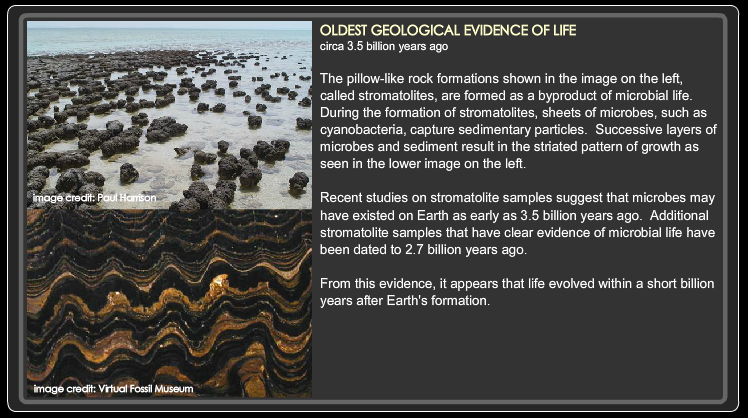